ЛИПОСОМАЛЬНАЯ  ТЕХНОЛОГИЯ —
НОВЫЙ УРОВЕНЬ
БИОДОСТУПНОСТИ
[Speaker Notes: Coral Club представляет известные нутриенты, произведенные по новой современной технологии.
Технология липосомальной доставки обеспечивает высокую эффективность продукта, удобство применения и минимизацию побочных эффектов.]
ЛИПОСОМАЛЬНАЯ ТЕХНОЛОГИЯ —
НАДЕЖНАЯ ДОСТАВКА САМЫХ ЦЕННЫХ ГРУЗОВ
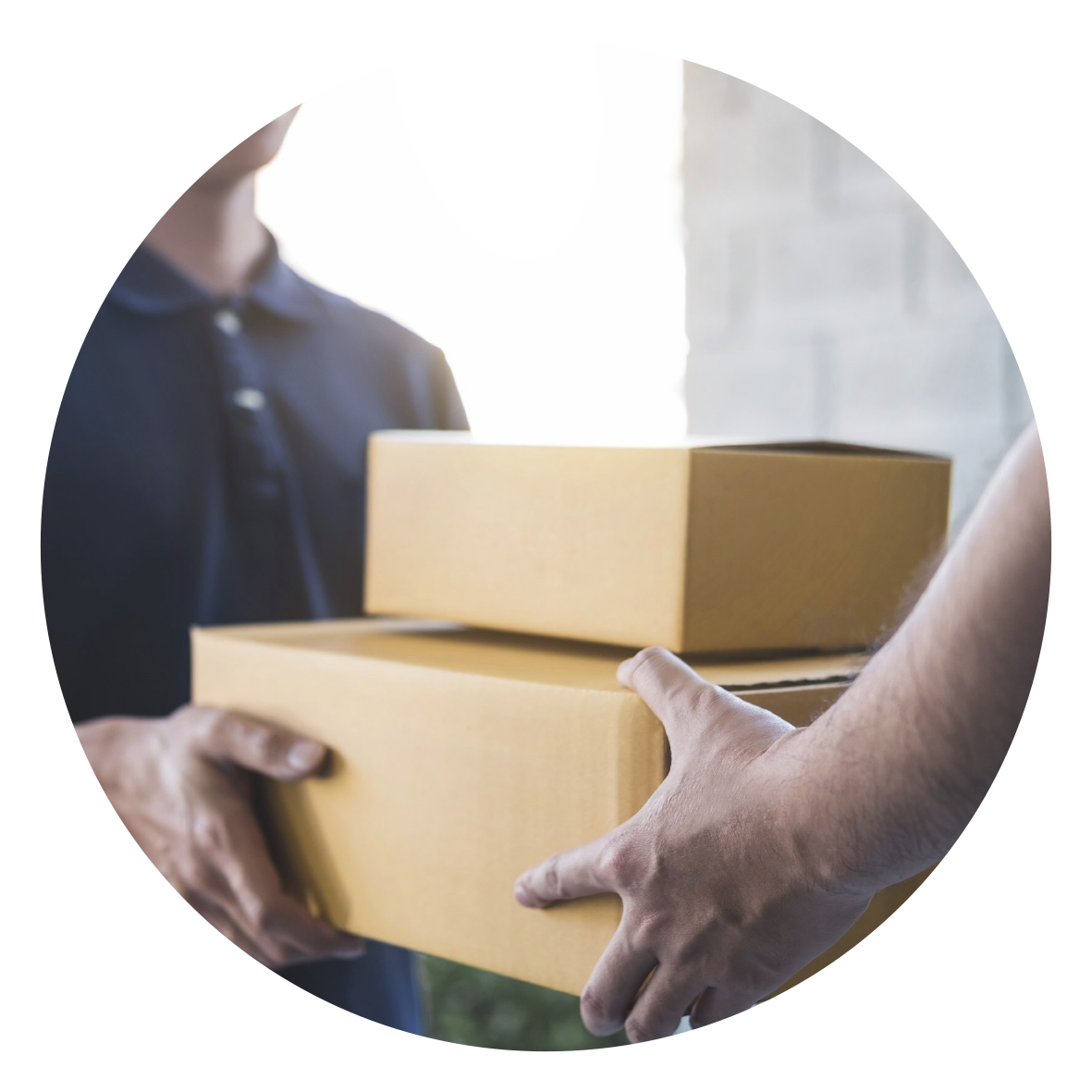 Липосома —
это современная форма доставки активного вещества, которая  увеличивает его биодоступность. Биодоступность в процентном  соотношении показывает, сколько активного вещества достигло  цели — усвоилось клеткой, а сколько — разрушилось в процессе  пищеварения.
ЛИПОСОМА — НАДЕЖНЫЙ КУРЬЕР,  ДОСТАВЛЯЮЩИЙ АКТИВНЫЕ ВЕЩЕСТВА НАПРЯМУЮ В КЛЕТКУ.
[Speaker Notes: Впервые действие липосом описал английский исследователь Алек Бэнгхем в 1965 году. Он изучал влияние фосфолипидов на процессы свертывания крови. В результате исследования выяснилось, что фосфолипиды обладают способностью образовывать двухслойные частицы. По структуре они похожи на мембраны клеток и способны удерживать внутри различные активные вещества. Эта технология нашла свое применение в медицине, химии и сегодня ее используют для повышения биодоступности активных веществ.]
ДЛЯ ЧЕГО НУЖНЫ ЛИПОСОМЫ?
1
Для безопасной адресной доставки активного вещества точно в клетку.
2
Для сохранности  активного вещества на пути в клетку.
[Speaker Notes: Применение липосомальной формы позволяет преодолеть факторы, ограничивающие эффективность перорального приема некоторых нутриентов: медленное высвобождение, быстрое разрушение в пищеварительном тракте, раздражающее воздействие на желудок и кишечник. Жидкая форма выпуска делает продукты доступными для тех, кто испытывает затруднения с проглатыванием таблетки или капсулы.]
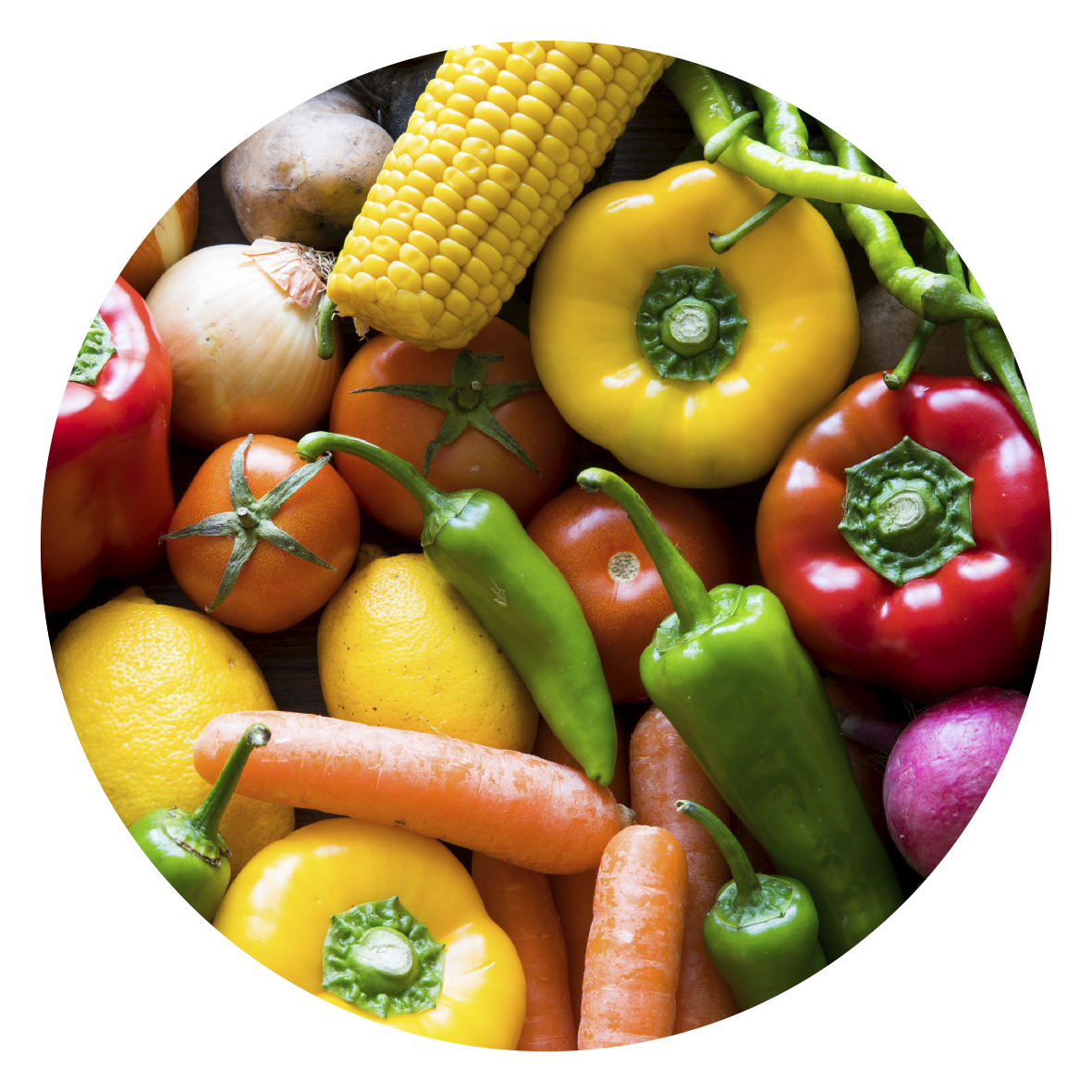 ВИТАМИНЫ —
ПОМОЩНИКИ НАШЕГО ОРГАНИЗМА
ПОЧЕМУ НЕОБХОДИМО УСИЛИВАТЬ ЭФФЕКТИВНОСТЬ ВИТАМИНОВ?
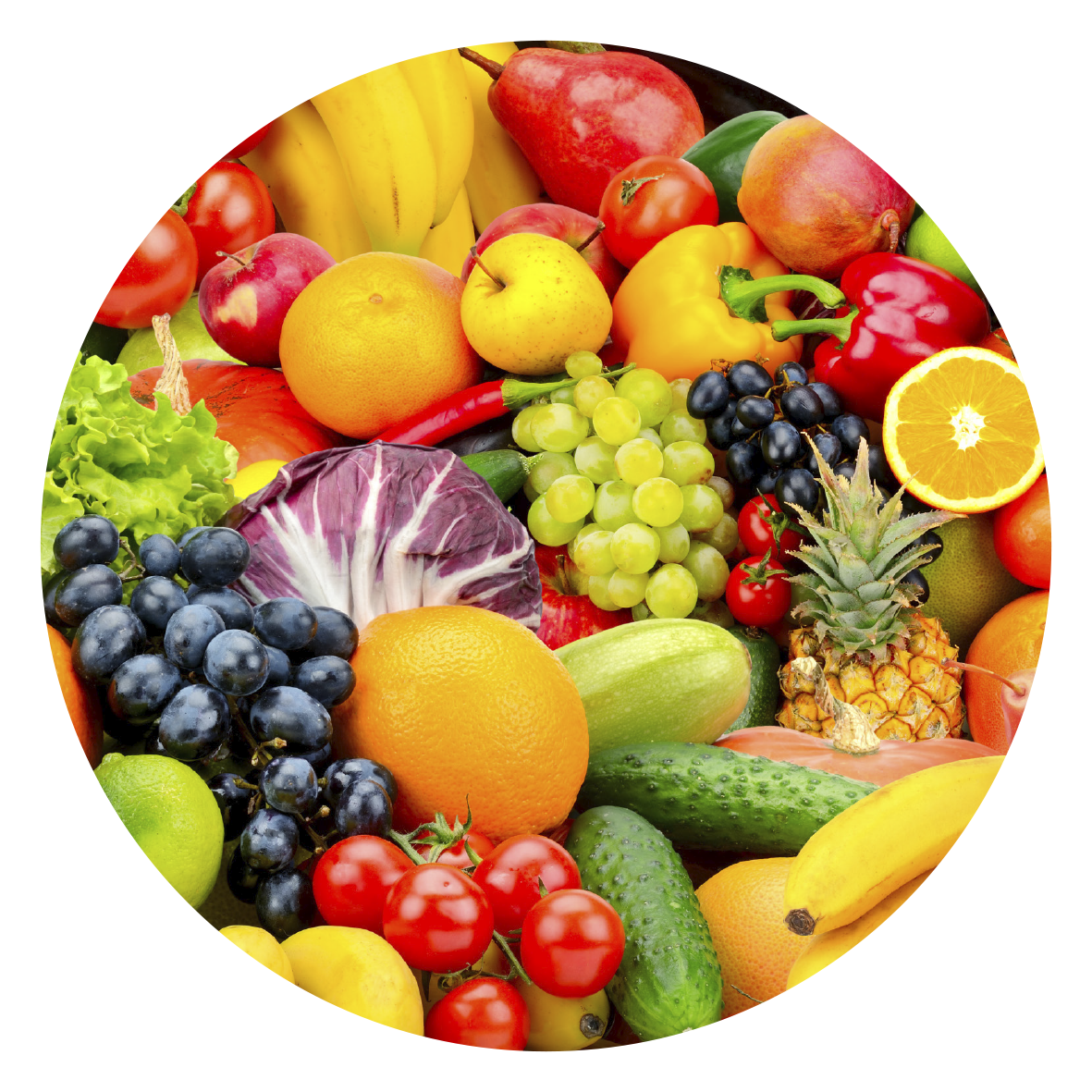 ОНИ УСВАИВАЮТСЯ НЕ ПОЛНОСТЬЮ
Все формы витаминов — таблетки, капсулы, порошки, жидкости — усваиваются не полностью.
Часть активного вещества разрушается в системе пищеварения и выводится из организма.

НЕКОТОРЫЕ ВИТАМИНЫ ВЫЗЫВАЮТ  ЖЕЛУДОЧНЫЙ СТРЕСС
Разрушаясь в желудке, витамины могут вызывать кишечные расстройства, тошноту, дискомфорт.

БОЛЬШИНСТВО ВИТАМИНОВ  НЕ СИНТЕЗИРУЮТСЯ В ОРГАНИЗМЕ И БЫСТРО РАСХОДУЮТСЯ
[Speaker Notes: Также витамины 
	- Необходимы для нормального течения обмена веществ
	- Способствуют правильной работе ферментов и иногда выступают в качестве гормонов
	- Нормализуют практически все процессы в организме

Поэтому важно регулярно получать их с едой и БАД к пище.]
БАРЬЕРЫНА ПУТИ ВИТАМИНОВ
РАЗРУШАЕТСЯ В КИШЕЧНИКЕ
Пероральные витамины должны проходить  через стенку кишечника и печень. На этом этапе часть активного вещества разрушается, и его  эффективность существенно снижается.
ПОПАДАЮТ 
В КРОВЬ
НЕ ВСАСЫВАЮТСЯ
РАЗРУШАЮТСЯ  КИШЕЧНОЙ  СТЕНКОЙ
РАЗРУШАЮТСЯ ПЕЧЕНЬЮ
ЛИПОСОМАЛЬНАЯ ТЕХНОЛОГИЯ ЗАЩИЩАЕТ АКТИВНЫЕВЕЩЕСТВА
НЕ РАЗРУШАЮТСЯ 
В КИШЕЧНИКЕ
Активные вещества, инкапсулированные в липосому, проходят тот же путь, но под надежной защитой фосфолипидной  оболочки.
ПОПАДАЮТ 
В КРОВЬ
ВСАСЫВАЮТСЯ
НЕ РАЗРУШАЮТСЯ  КИШЕЧНОЙ  СТЕНКОЙ
НЕ РАЗРУШАЮТСЯ ПЕЧЕНЬЮ
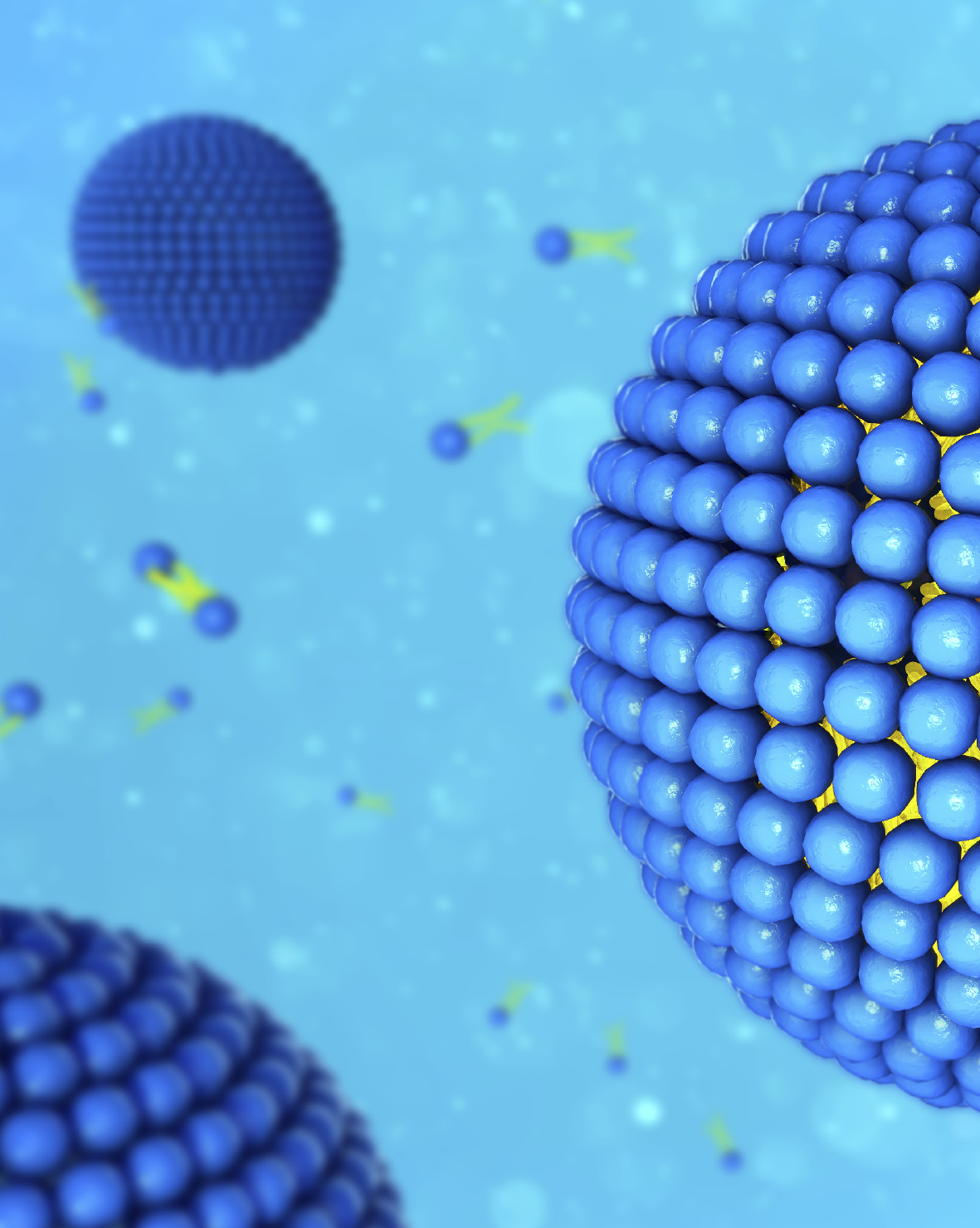 КЛЮЧЕВЫЕ ПРЕИМУЩЕСТВА ЛИПОСОМ
БИОДОСТУПНОСТЬ И ЭФФЕКТИВНОСТЬ
Большинство активных компонентов усваиваются     не полностью. Липосомальная форма увеличивает
эффективность и биодоступность активного вещества (по сравнению с другими формами).

МЯГКОЕ ДЕЙСТВИЕ
Липосомы не раздражают ЖКТи не вызывают побочных эффектов.

БЕЗОПАСНОСТЬ
Не токсичные, не аллергенные. Содержат минимум вспомогательных веществ и не содержат сахара.
[Speaker Notes: В составе липосомальных продуктов нет агрессивных химических компонентов, а вспомогательные вещества сведены к минимуму. 
Липосомальная технология — это современная система доставки полезных нутриентов, которая гарантирует высокую биодоступность активного вещества и безопасность продукта для организма.]
ЛИПОСОМАЛЬНАЯ ТЕХНОЛОГИЯ
ЧТО ТАКОЕ ЛИПОСОМА
ЛИПИДНЫЙ БИСЛОЙ
Липосома —
полая сферическая частица, внутри которой заключено активное вещество.
Оболочка липосомы состоит из фосфолипидов, которые также входят в состав  мембран клеток человеческого организма.
АКТИВНОЕ ВЕЩЕСТВО
биологически совместима
полностью усваивается
с клеточной мембраной

нетоксичная
организмом
[Speaker Notes: В конце 20 века исследователи обнаружили, что липосомальные сферы можно заполнять активными компонентами: витаминами и другими ценными компонентами и использовать липосомы для защиты и доставки этих активных веществ в клетки организма. 

Липосомы ­­— это микроскопические сферические пузырьки, которые состоят из фосфолипидов и заключенных внутри водо- (например, витамин С) или жирорастворимых (например, витамин D3 или куркумин) активных ингредиентов. Надежно защищенное активное вещество менее подвержено воздействию пищеварительных соков и ферментов.  С другой стороны, его негативное воздействие на пищеварительный тракт минимально.]
ФОСФОЛИПИДЫ
Строительный материал для клеток организма. 

Они  замещают поврежденные участки клеточной оболочки,  защищая их от токсинов и действия свободных радикалов.
Для липосом CureSupport используются  
фосфолипиды из лецитина подсолнечника.
Фосфолипиды состоят из водорастворимой  (гидрофильной) «головки» и жирорастворимого (гидрофобного) «хвостика»
Соединяясь «хвостами», фосфолипиды образуют двойной липидный слой.
Он может заключать в себе как жирорастворимые, так и водорастворимые активные вещества.
[Speaker Notes: Липосома обладает амфифильными свойствами, что означает, что она может одновременно включать и высвобождать как водорастворимые, так и жирорастворимые компоненты, заключены в бислое, между слоями фосфолипидов, между их «хвостами».]
МЕХАНИЗМ ДЕЙСТВИЯ
ЛИПОСОМАЛЬНОГО ВИТАМИНА
Активное вещество заключают в липосомальную оболочку.
Сблизившись с клеткой, липосома сливается
с клеточной мембраной и высвобождает активное  вещество.
Активное вещество попадает в клетку и усваивается  организмом в максимально доступной концентрации.
[Speaker Notes: Двухслойное фосфолипидное строение липосомы по своему строению дружественно клеточной мембране, биосовместимо с ней. Достигнув клетки, фосфолипидная оболочка липосом сливается с биологически дружественной ей клеточной мембраной. Одновременно происходит другой положительный процесс — фосфолипиды из липосом встраиваются в поврежденные свободными радикалами фосфолипиды оболочки клетки, восстанавливая ее структуру и защитные функции.]
ВИТАМИН С
LIPOSOMAL VITAMIN C
ЛИПОСОМАЛЬНЫЙ ВИТАМИН C
ОБЪЕМ:
100 ml /3.38 fl.oz

ДОЗИРОВКА
2,5 мл (500 мг витамина С, что составляет 833% 
от суточной потребности)

СОСТАВ:
витамин С (аскорбиновая кислота), вода, лецитин из подсолнечника, глицерин, калия сорбат, витамин Е  (D-альфа-токоферол)

Код: 2166
[Speaker Notes: Витамин С — важнейший для организма антиоксидант. В процессе эволюции человек потерял способность синтезировать витамин C, поэтому сегодня можно получить его из продуктов питания, диетических добавок. Так как витамин C не накапливается в организме, необходимо регулярно восполнять его запас. Основные источники витамина С — свежие овощи и фрукты, но при неправильном хранении или термической обработке его содержание уменьшается в десятки раз.]
ИММУНИТЕТ, МОЛОДОСТЬ, АНТИСТРЕСС
ВИТАМИН С
Витамин С — важнейший для организма антиоксидант.  Человек способен получать его только из пищи.

Основные источники: сладкий красный перец, черная смородина, цитрусовые, шиповник.

Витамин C помогает усваиваться белкам, железу,  витамину E и другим важным минералам и витаминам  Участвует в работе иммунной, гормональной, нервной и сердечно-сосудистой систем.
ПОЛЕЗНЫЕ СВОЙСТВА ВИТАМИНА C:
Участвует в синтезе коллагена, необходимого  для здоровья кожи, кровеносных сосудов,  костной системы, десен и зубов.

Поддерживает иммунитет.

Дополняет действие другого антиоксиданта —  витамина E.

Отдельно и в комплексе с витамином E защищает кожу 
от вредного УФ-излучения.

Поддерживает здоровье капилляров в комплексе с витамином P.
Способствует восстановлению тканей и слизистых.  
Защищает организм от действия свободных радикалов.
[Speaker Notes: Без витамина С не обходится синтез коллагена и эластина, собственной гиалуроновой кислоты, стероидных гормонов, образование активных форм фолиевой кислоты, витамина D, многих ферментов. От него зависит белковый и углеводный обмен, улучшается усвоение кальция, железа, цинка, синтез и обмен холестерина. Ускоряется выведение токсичных веществ из организма: свинца, меди, ртути, ванадия. Витамин С укрепляет сосуды, повышает выносливость организма к нагрузкам.]
Никотин, алкоголь, сладкая газировка.Термическая обработка, хранение под прямым  солнечным светом и транспортировка ягод, овощей и фруктов.Процесс пищеварения.Стресс, физические нагрузки.Болезни и прием лекарственных препаратов.
ЧТО РАЗРУШАЕТ ВИТАМИН С
Недостаток его потребления с пищей.Заболевания ЖКТ, при которых нарушается  его всасываемость.Стрессовые ситуации (болезнь, интенсивная  физическая нагрузка, пребывание в чрезвычайно  жарком 
или холодном климате).Прием оральных контрацептивов.
КОГДА НУЖНО  ДОПОЛНИТЕЛЬНО ПРИНИМАТЬ ВИТАМИН С
РЕКОМЕНДОВАННАЯ СУТОЧНАЯ ПОТРЕБНОСТЬ ДЛЯ ВЗРОСЛОГО  ЧЕЛОВЕКА — 60 МГ. ВЕРХНИЙ ДОПУСТИМЫЙ УРОВЕНЬ ПОТРЕБЛЕНИЯ В СТРАНАХ ТС —  900 МГ/СУТКИ
Доступная форма приема: липосомальный витамин С принимают перорально
ЛИПОСОМАЛЬНЫЙ ВИТАМИН С:  МАКСИМАЛЬНАЯ  БИОДОСТУПНОСТЬ БЕЗ ПОБОЧНЫХ ДЕЙСТВИЙ
Целевое действие:
попадает непосредственно в клетки
Без побочных действий:
не разрушается желудочным соком 
и не раздражает ЖКТ
Дополнительная защита клеток:
содержит фосфолипиды —
строительный материал для клеточных мембран
[Speaker Notes: Липосомальный витамин С обеспечивает организм жизненно необходимой аскорбиновой кислотой в наиболее биодоступной форме, не вызывая побочных эффектов.]
ВИТАМИН D3
LIPOSOMAL VITAMIN D3
ЛИПОСОМАЛЬНЫЙ ВИТАМИН D3
ОБЪЕМ:
60 ml /2 fl.oz

ДОЗИРОВКА
0,5 мл (10 мкг/400 IU витамина D3, что составляет  200% от рекомендованной суточной потребности)

СОСТАВ:
витамин D3 (холекальциферол), ксилит, лецитин  из подсолнечника, глицерин, вода, калия сорбат, натуральный ароматизатор абрикосовый,  витамин Е ( D-альфа-токоферол)

Код: 2167
[Speaker Notes: Витамин D3 играет важную роль в организме человека на протяжении всей его жизни, начиная с раннего детства. Витамин D синтезируется в коже под действием ультрафиолетового излучения в определенное время суток (с 11.00 до 14.00 часов) и при определенных условиях: отсутствие смога, облачности, солнцезащитных кремов на коже и плотной одежды.]
ЭНЕРГИЯ, ДВИЖЕНИЕ, ИММУНИТЕТ
ВИТАМИН D3
Регулирует усвоение кальция и фосфора.

Укрепляет иммунитет.

Необходим для формирования костного скелета и зубов. Снижает риск переломов.

Применяется в комплексе при лечении астмы, рассеянном склерозе, ожирении.
[Speaker Notes: Витамин D способствует усвоению кальция, магния и фосфора, необходимых для формирования костей и зубов.  
Предотвращает заболевания опорно-двигательного аппарата: рахита, остеопороза, остеомаляции.
Витамин D выполняет иммунную, метаболическую, когнитивную и репродуктивную функции в организме. Активирует синтез защитных белков, которые уменьшают вероятность развития вирусных и инфекционных заболеваний. Улучшает память, мелкую моторику, зрение, слух, координацию и скорость реакции. Люди, получающие достаточное количество витамина D, легче переносят стрессовые ситуации: холод, смену часовых поясов, работу в ночное время суток, экзамены. 
Витамин D необходим для нормального функционирования как женской, так и мужской репродуктивной системы. Снижает риск ожирения и сахарного диабета.]
СОЛНЦЕ
Витамин D3 синтезируется под действием UVB-лучей, но солнцезащитный крем препятствует его выработке.

ПИТАНИЕ
В пище человека мало источников витамина D3.

БАД К ПИЩЕ И ЛЕКАРСТВЕННЫЕ ПРЕПАРАТЫ
Норма витамина D3 зависит от здоровья, особенностей  организма, цвета и пигментации кожи, возраста.
КАК ПОЛУЧИТЬ ВИТАМИН D3
[Speaker Notes: Получить достаточное количество витамина D3 из пищи сложно. Его источники — желток яйца, масло печени трески, угорь, атлантическая сельдь, лосось, подосиновики, маслята, белые грибы. Витамин D3 не найти в овощах и фруктах, поэтому всем здоровым людям рекомендовано принимать D3 в физиологической дозе не только в зимние, но и в летние месяцы.]
ПОТРЕБЛЕНИЕ ВИТАМИНА D3В ЕВРОПЕ
Процент взрослого населения с дефицитом (ниже 25 нмоль/л) или недостаточностью(менее 50 нмоль/л) витамина D3
[Speaker Notes: В современном мире дефицит витамина D отмечается у 30-50% населения вне зависимости от места жительства и социального статуса.]
ЛИПОСОМАЛЬНЫЙ ВИТАМИН D3:  МАКСИМАЛЬНО  БЕЗОПАСНАЯ
И БИОДОСТУПНАЯ ФОРМА
Липосомы формируют защитный барьер 
и защищают стенки ЖК от контакта 
с активным веществом.
Активное вещество усваивается клеткой           в максимально возможной концентрации.
Липосомы доставляют витамин D3 непосредственно в клетку.
[Speaker Notes: Витамин D3 в липосомальной форме обеспечивает организм жизненно необходимым активным веществом в наиболее биодоступной форме.]
КУРКУМИН
LIPOSOMAL CURCUMIN
ЛИПОСОМАЛЬНЫЙ КУРКУМИН
ОБЪЕМ:
100 ml /3.38 fl.oz

ДОЗИРОВКА
5 мл (50 мг куркумина)

СОСТАВ:
вода, ксилит, лецитин, глицерин, Cureit (экстракт куркумы), калия сорбат, стевиолгликозиды,
витамин E (D-альфа-токоферол), ксантановая камедь
Код: 2165
[Speaker Notes: Липосомальный куркумин — новая биодоступная формула куркумина, обладающая исключительной эффективностью.
Cureit­­ — куркумин, экстрагированный из куркумы длинной и помещенный между другими ее компонентами.
В созданной матрице куркумин оказывается защищенным внутри так называемого полярно-неполярного сэндвича из углеводов, пищевых волокон, белков, с одной стороны, и эфирных масел, с другой. Эта композиция заключается в бислойную липосомальную оболочку,  что позволяет активному куркумину проникать через клеточные мембраны без структурного разрушения. 
В результате использования двух новейших технологий — липосомальной и PNS (полярно-неполярного сэндвича) — достигается максимально возможная биодоступность продукта и направленная доставка куркумина в клетки.]
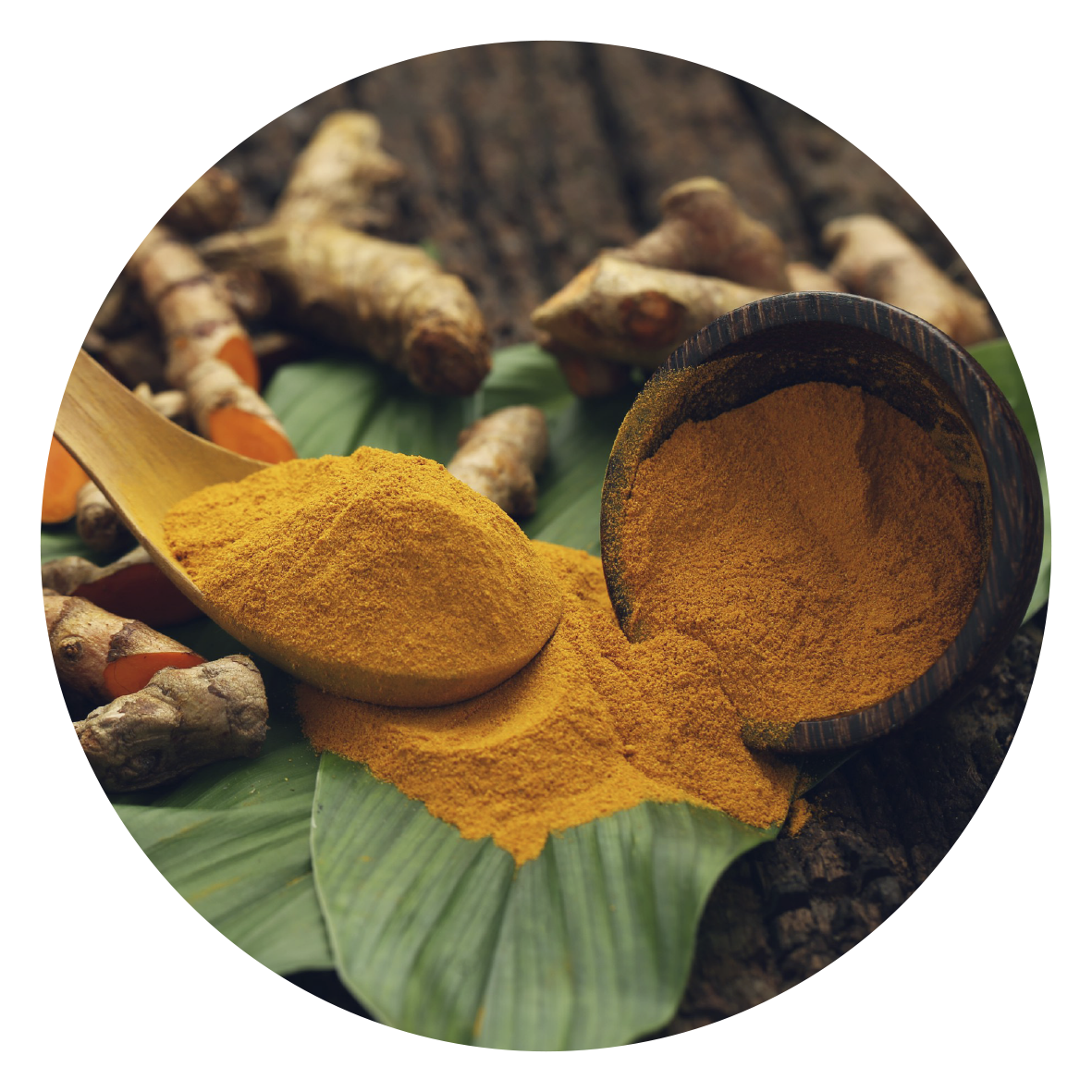 КУРКУМА
Куркума — порошок из корней растения Curcuma longa. Растительный компонент с широким диапазоном полезныхсвойств.
Применяется в аюрведической медицине как противовоспалительное средство.
Часто используется как специя, улучшающая пищеварение.
[Speaker Notes: Куркума — специя из Индии, которую называют «восточным золотом» не только за яркий цвет, но и за многочисленные полезные для здоровья свойства. В Аюрведе, древней индийской науке о здоровье, куркумин известен как средство для очищения организма, улучшения пищеварения, заживления ран, ожогов и борьбы с кашлем.]
СОСТАВ КУРКУМЫ
куркуминоиды,
некуркуминоиды,
Куркумин —
основное действующее вещество  обладает антиоксидантными,  противовоспалительными свойствами.
белки,
клетчатка,
УСИЛИВАЮТ ЭФФЕКТИВНОСТЬ КУРКУМИНА
ИССЛЕДОВАНИЯ ПОСЛЕДНИХ ЛЕТ
[Speaker Notes: Современные научные исследования открыли и доказали много новых возможностей куркумы и ее основного действующего вещества куркумина. Куркума стала применяться при различных воспалительных процессах в сердечно-сосудистой, нервной, костно-мышечной системах как средство, укрепляющее иммунитет, в том числе противоопухолевый. Известно, что куркумин улучшает функции желчного пузыря и печени, регулирует уровень холестерина и сахара в крови. Высокая антиоксидантная активность куркумина ослабляет разрушительное действие свободных радикалов, замедляя процесс старения клеток.]
ИССЛЕДОВАНИЯ ПОСЛЕДНИХ ЛЕТ
ПИЩЕВАРЕНИЕ, ДВИЖЕНИЕ,  РЕГЕНЕРАЦИЯ
КУРКУМИН
Способствует снижению уровня холестерина и нормальной 
работе печени и желчного пузыря.  Укрепляет иммунитет, в том числе противоопухолевый.  
Способствует уменьшению боли в суставах.  Помогает снизить симптомы подавленного настроения.

Способствует снижению веса, очищению крови и сосудов 
от токсинов.

Есть данные о пользе куркумина для улучшения когнитивных (познавательных) функций.
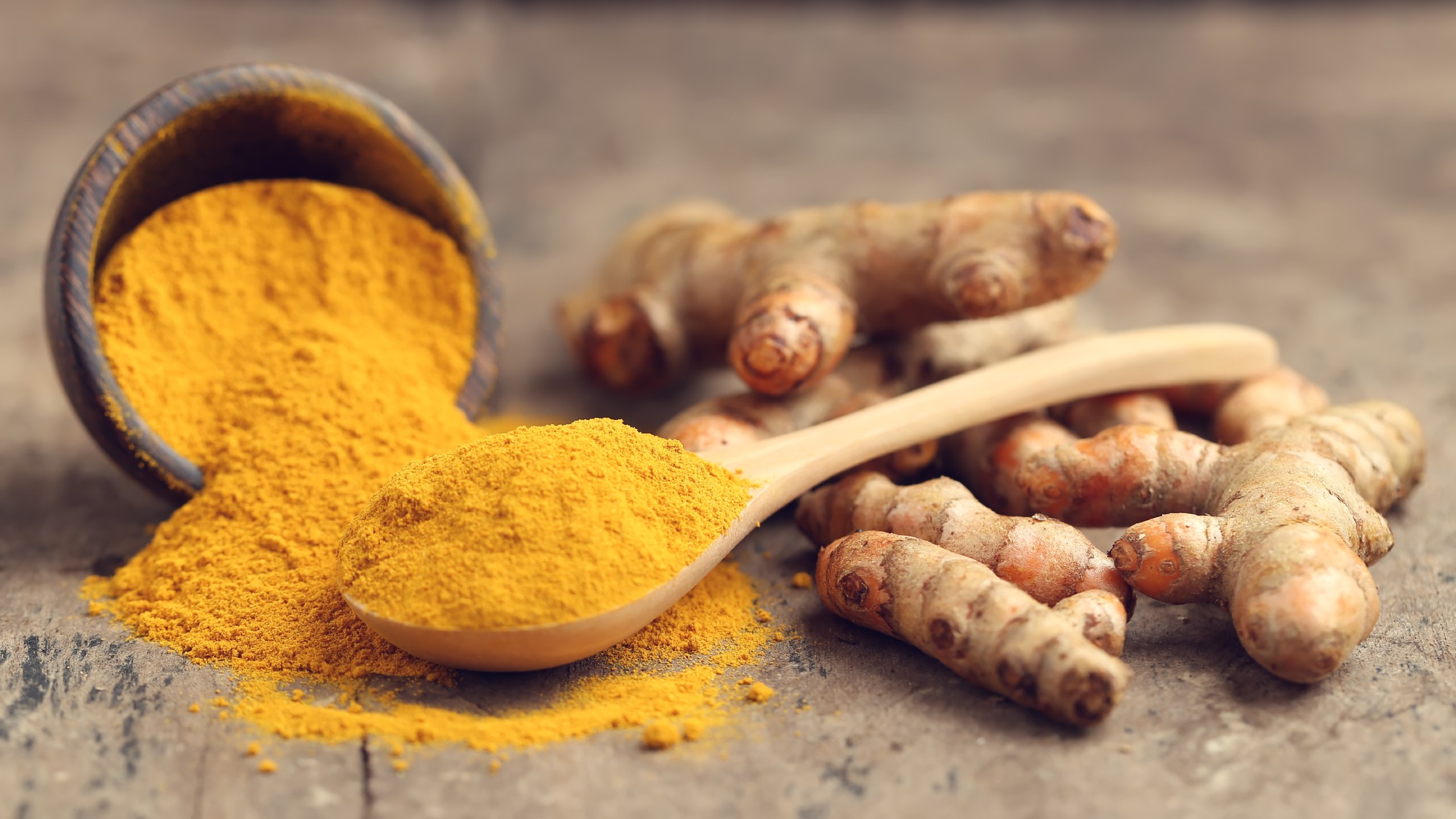 КУРКУМИН
1
Плохо  усваивается
2
Быстро выводится из организма
Технология PNS (Polar-Non-polar Sandwiching Technology) для повышения биологической эффективности  нутриентов
улучшает функциональные свойства продукта,
улучшает стабильность продукта повышает биоэффективность
PNS – ТЕХНОЛОГИЯ И ФОРМУЛА CUREIT
[Speaker Notes: Главное препятствие в использовании куркумы — низкая усвояемость ее активных компонентов. В новом продукте эта проблема решена с помощью передовой запатентованной технологии PNS (Polar-Non-polar Sandwiching) компании Aurea Biolabs. Более 40 лет эта компания специализируется на разработке нутрицевтиков с функциональными преимуществами. Aurea Biolabs воссоздала естественную полноценную матрицу куркумы — Cureit, которая усваивается в 10 раз лучше обычного экстракта.]
При помощи технологии PNS была создана естественная матрица куркумы Cureit ТМ.
CUREIT ТМ
Основу формулы составляет  восстановленная матрица натуральной куркумы. Кроме куркумина 
в ней  присутствуют ее природные составляющие: белки, углеводы, эфирные масла. Эти компоненты улучшают усвоение куркумина.
ПОЛУЧИТЕ ВСЮ ПОЛЬЗУ  КУРКУМИНА
+
Липосомальная технология
Формула Cureit
стабильная биоактивная формула + увеличенная биодоступность для  клеток организма
УЛУЧШЕННАЯ БИОДОСТУПНОСТЬ:Куркумин легко проходит через  мембрану клетки и усваивается в максимально возможной  концентрации.
ЛИПОСОМАЛЬНЫЙ  КУРКУМИН:  МАКСИМАЛЬНАЯ  БИОДОСТУПНОСТЬ  И ЭФФЕКТИВНОСТЬ
УЛУЧШЕННАЯ ЭФФЕКТИВНОСТЬ:Куркумин работает эффективнее благодаря  формуле Cureit и липосомальной технологии доставки активного вещества.
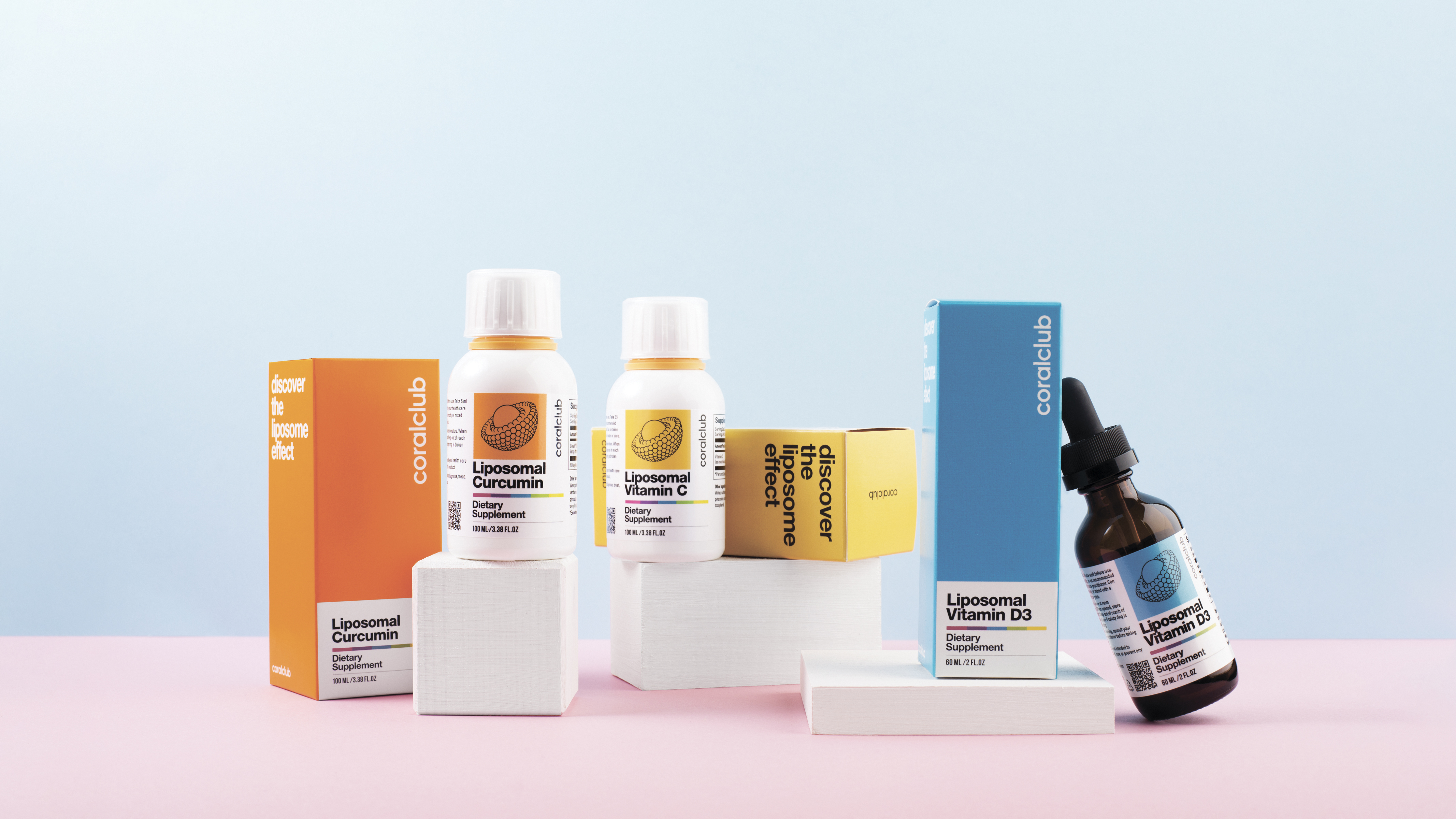 НОВЫЙ УРОВЕНЬ БИОДОСТУПНОСТИ И ЭФФЕКТИВНОСТИ.
ЛИПОСОМАЛЬНАЯ ЛИНЕЙКА ПРОДУКТОВ CORAL CLUB
Витамин D3 
энергия, движение, иммунитет
Куркумин 
пищеварение, движение,  регенерация
Витамин C
иммунитет, молодость, антистресс